Policy Iteration Algorithms(Local Improvement Algorithms)
Uri Zwick Tel Aviv University
Equilibrium ComputationSchloss DagstuhlApril 26, 2010
TexPoint fonts used in EMF. 
Read the TexPoint manual before you delete this box.: AAAAAA
Concrete setting
Turn-based Stochastic Payoff Games (PSGs)
Mean Payoff Games (MPGs)
Markov Decision Processes (MDPs)
Abstract setting
Abstract objective functions (AOFs)
Acyclic Unique Sink Orientations (AUSOs)
Concrete setting
2½ / 2 / 1½ / 1-Player Payoff Games
Policy Iteration Algorithms
Abstract setting
“combinatorial cubes”
R
R
R
R
A simple Simple Stochastic Game
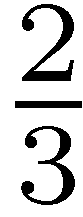 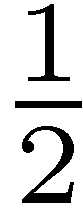 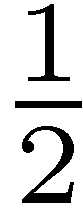 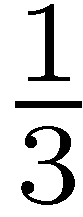 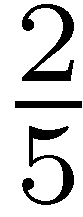 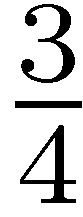 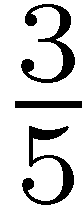 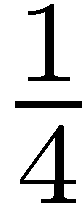 Turn-based Stochastic Payoff Games
20
100
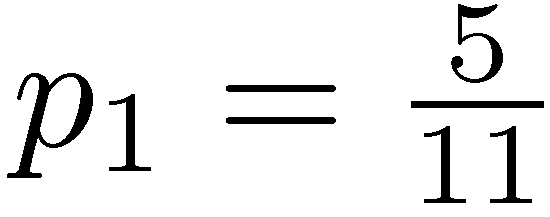 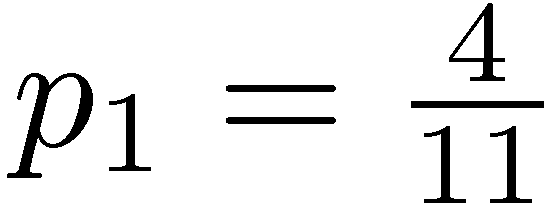 15
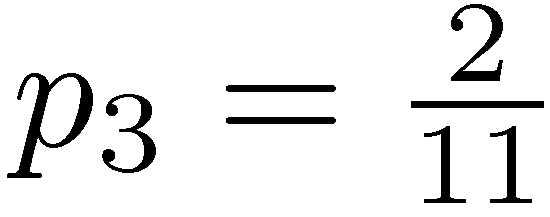 0
40
20
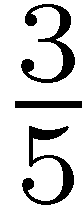 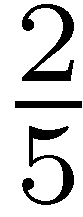 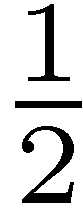 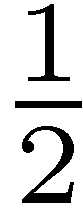 Two Players:  MAX and min
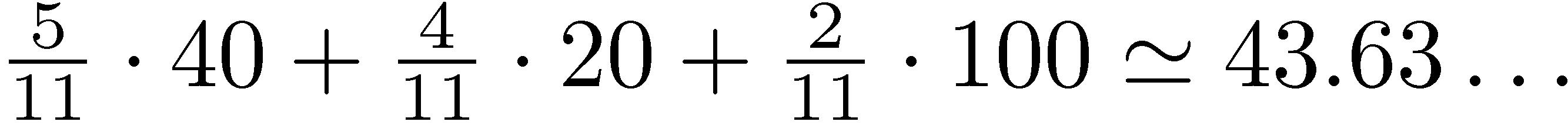 Objective: MAX/min the expected average reward per turn
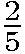 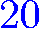 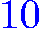 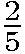 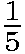 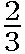 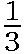 Turn-based Stochastic Payoff Games[Shapley ’53] [Gillette ’57] … [Condon ’92]
No sinks
Payoffs on actions
Limiting average version
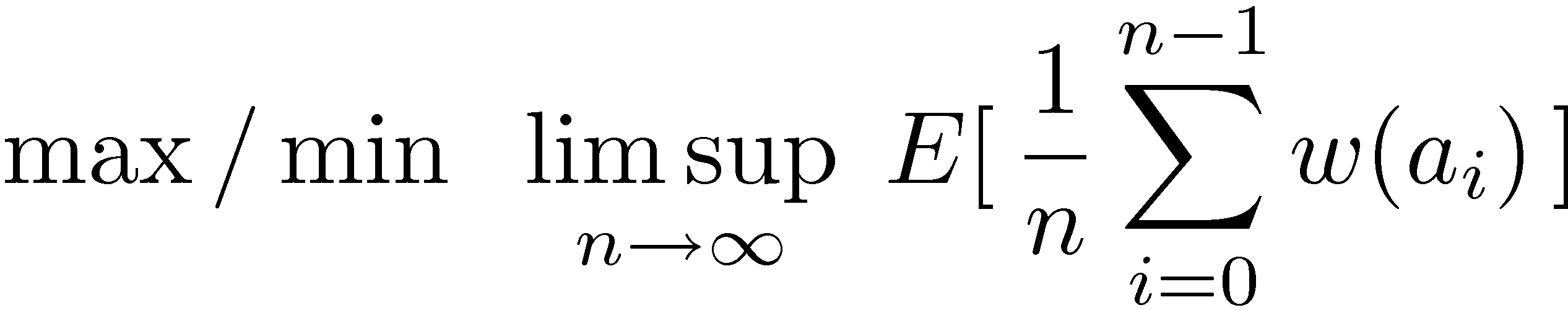 Discounted version
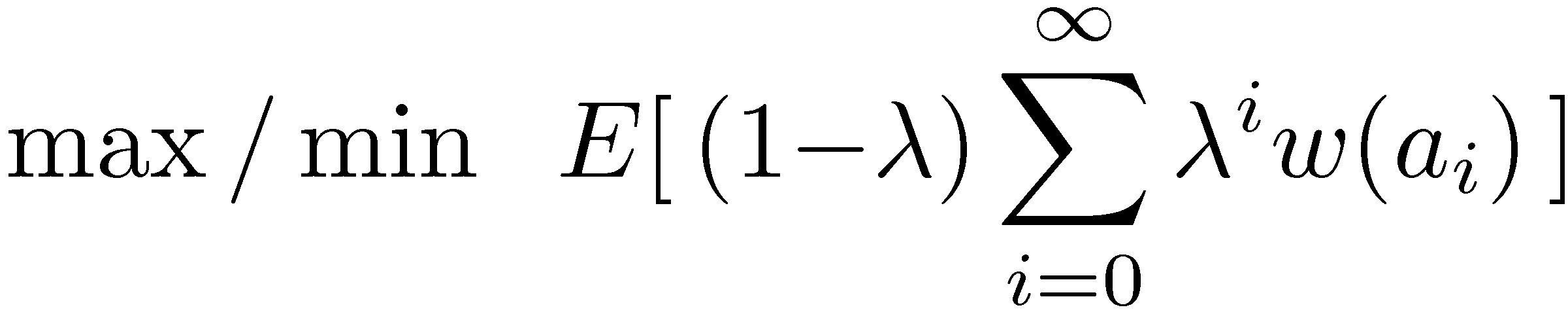 Both players have optimal positional strategies
Can optimal strategies be found in polynomial time?
Stochastic Payoff Games (SPGs)Strategies
A general strategy may be randomized and history dependent
A positional strategy is deterministic and history independent
Positional strategy for MAX (min): choice of an outgoing edge from each MAX (min) vertex
Both players have optimal positional strategies
Can optimal strategies be found in polynomial time?
Stochastic Payoff Games (SPGs)Values
Every vertex i in the game has a value vi
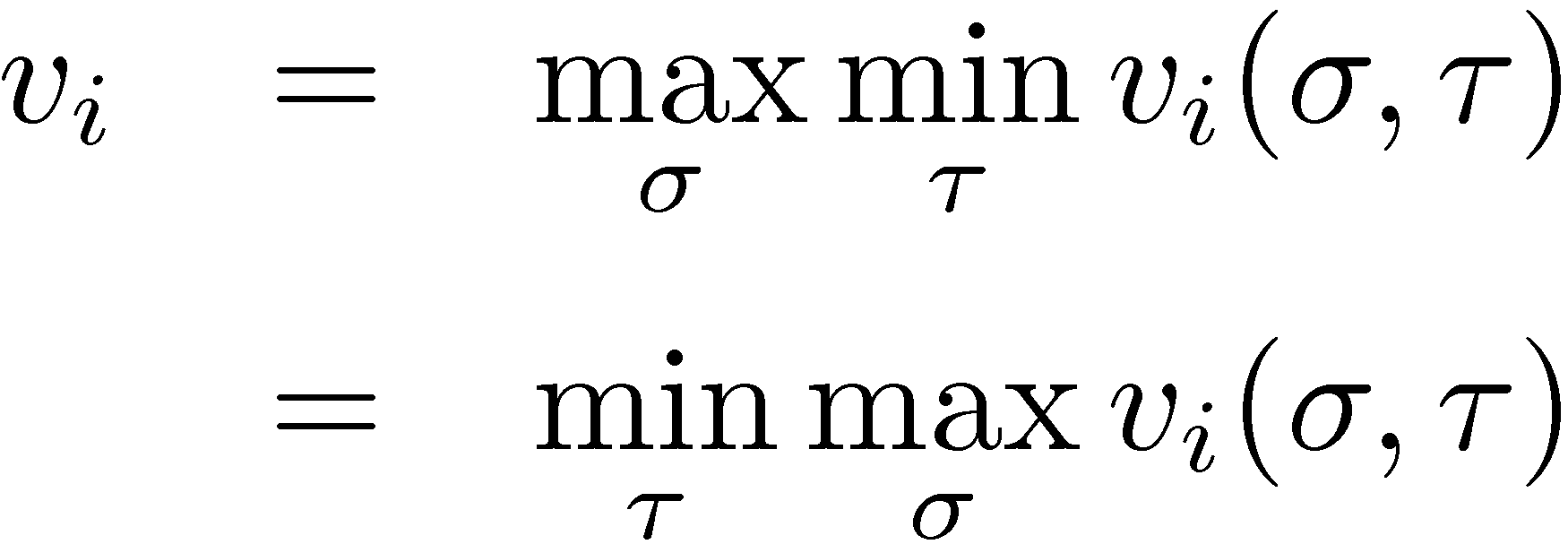 general
positional
general
positional
Both players have positional optimal strategies
There are strategies that are optimal for every starting position
Mean Payoff Games (MPGs)[Ehrenfeucht-Mycielski (1979)]
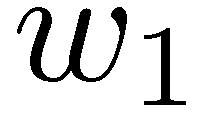 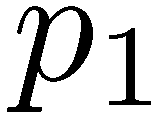 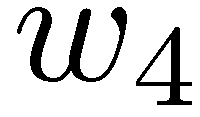 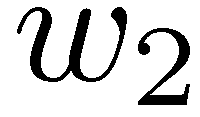 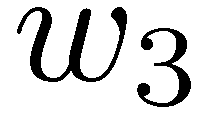 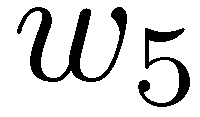 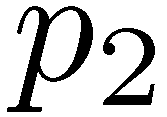 R
min
MAX
RAND
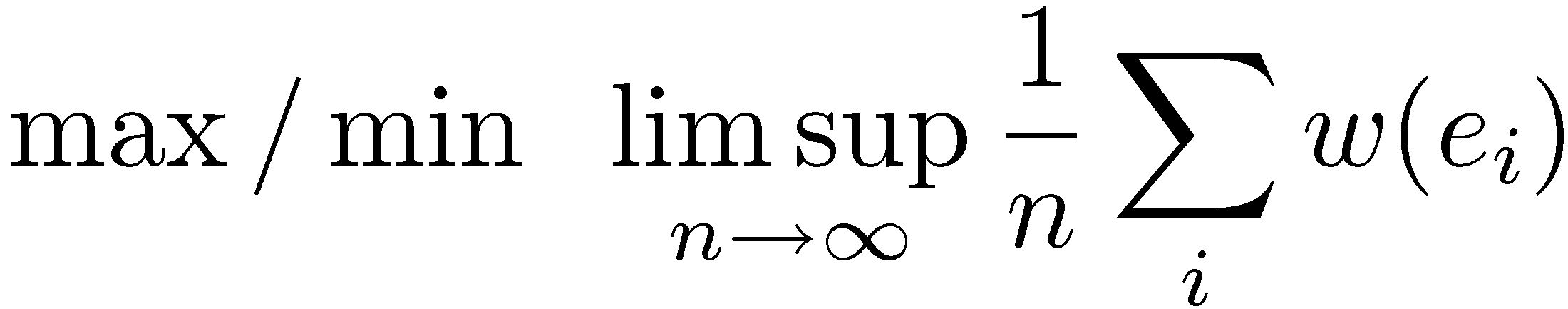 Limiting average version
Discounted version
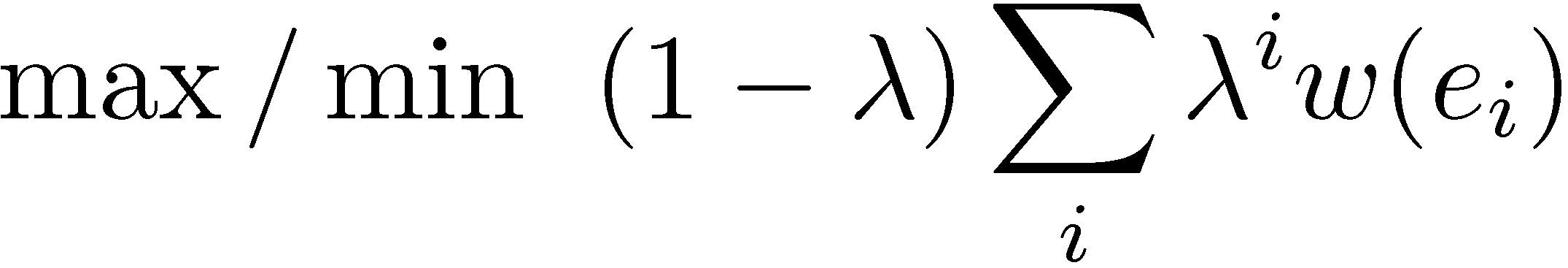 Pseudo-polynomial algorithms
(GKK’88) (PZ’96)
Still no polynomial time algorithms known!
Mean Payoff Games (MPGs)[Ehrenfeucht, Mycielski (1979)]
Again, both players have optimal positional strategies.
Value(σ,) – average of cycle formed
Markov Decision Processes[Bellman ’57] [Howard ’60] …
Limiting average version
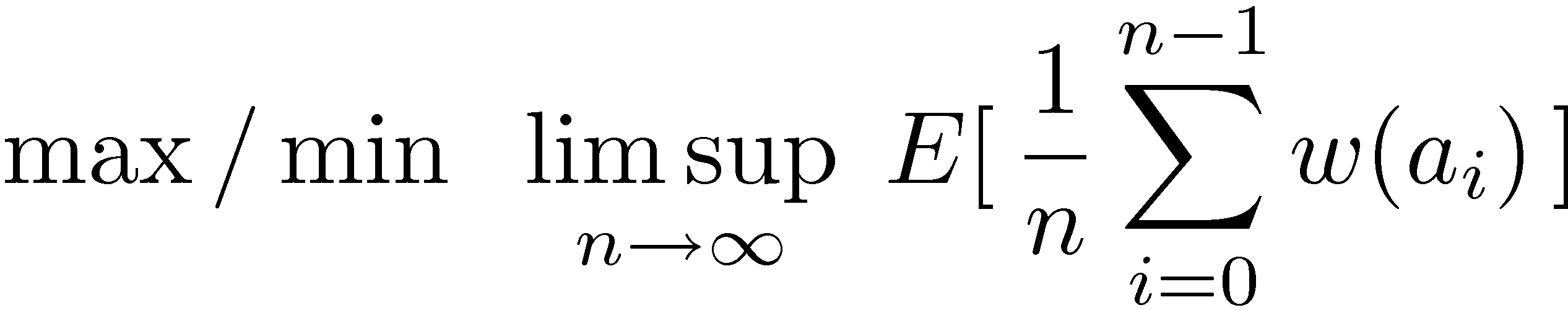 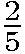 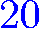 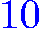 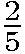 Discounted version
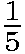 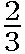 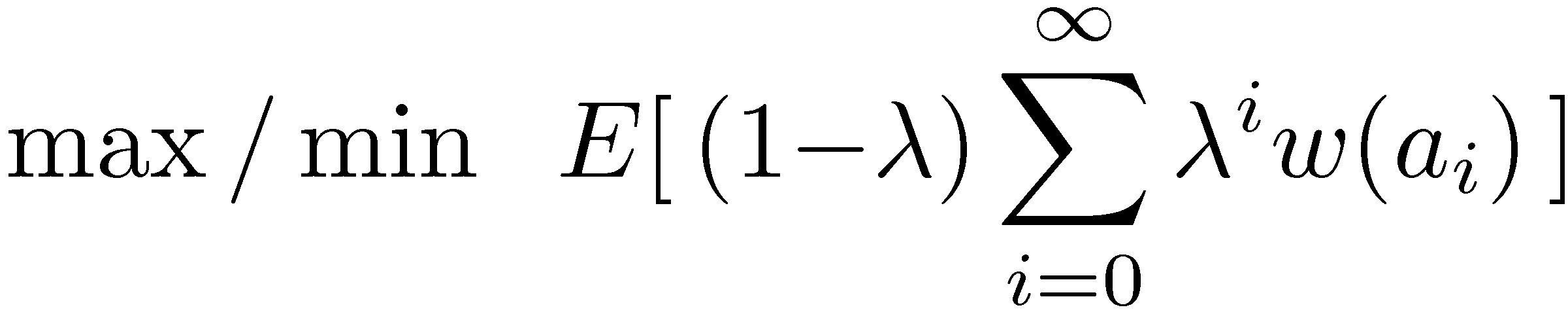 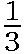 Only one (and a half) player
Optimal positional strategies can be found using LP
Is there a strongly polynomial time algorithm?
Markov Decision Processes (MDPs)
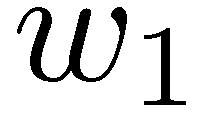 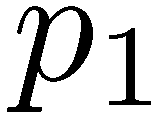 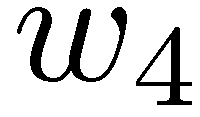 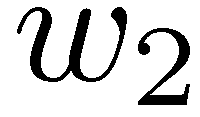 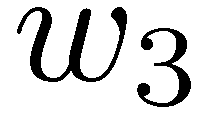 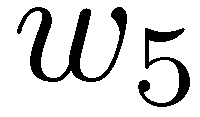 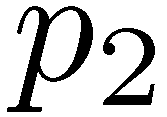 R
min
MAX
RAND
Theorem: [d’Epenoux (1964)]
Values and optimal strategies of a MDP can be found by solving an LP
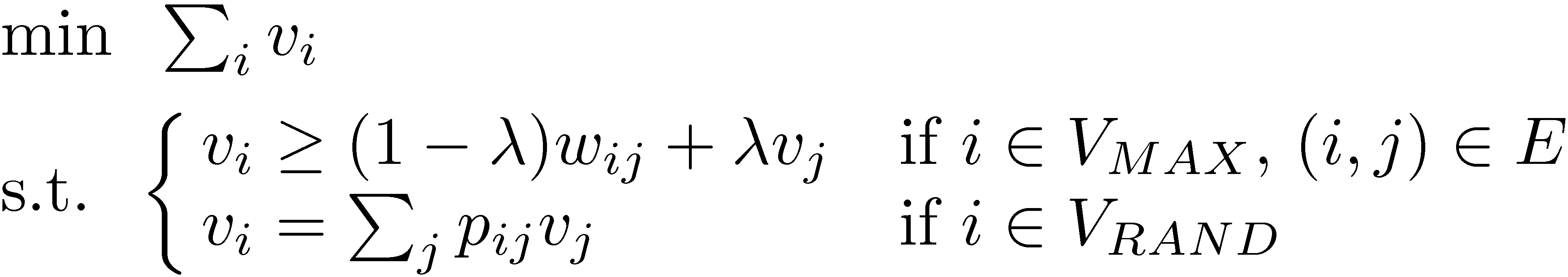 SPG  NP  co-NP
Deciding whether the value of a game isat least (at most) v is in NP  co-NP
To show that value  v ,guess an optimal strategy  for MAX
Find an optimal counter-strategy  for min by solving the resulting MDP.
Is the problem in P ?
Deterministic MDPs
Limiting average version
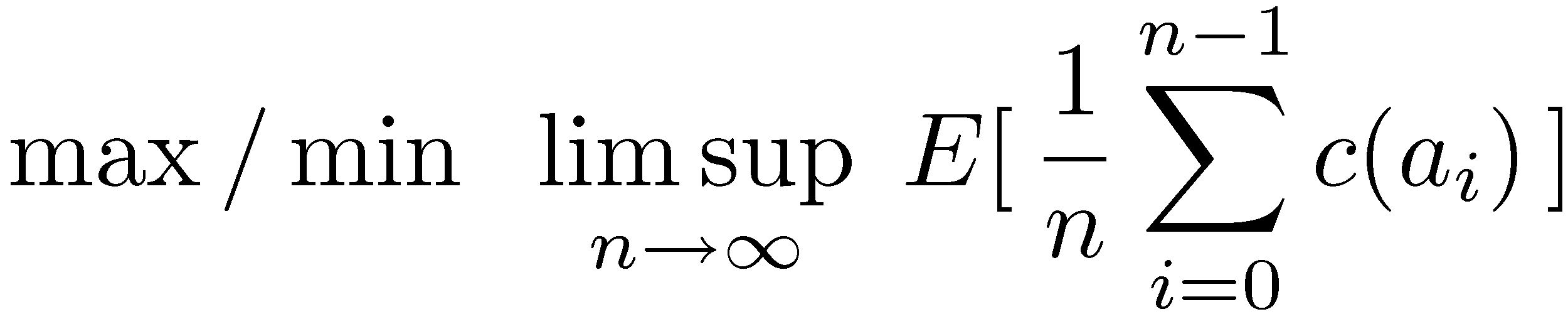 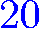 Discounted version
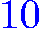 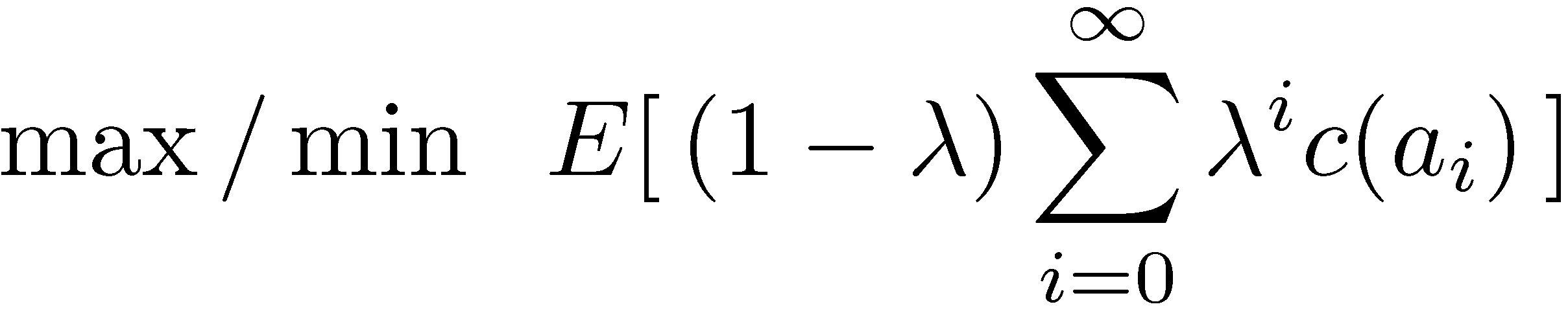 n – number of states/verticesm – number of actions/edges
One player, deterministic actions
O(mn) time
Limiting average versionMinimum mean weight cycle[Karp 1978]
Discounted version[Madani, Thorup, Zwick 2009]
Deterministic MDPs =The truck driver’s problem
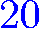 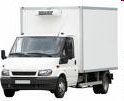 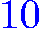 Traverse a single edge each day
Maximize profit per day (in the “long run”)
Discounted Deterministic MDPs =The unreliable truck driver’s problem
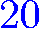 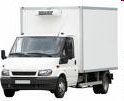 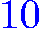 Traverse a single edge each day
Maximize profit per day (in the “long run”)
At each day, truck breaks down with prob. 1λ
Deterministic MDPs – limiting average version
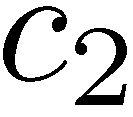 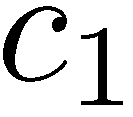 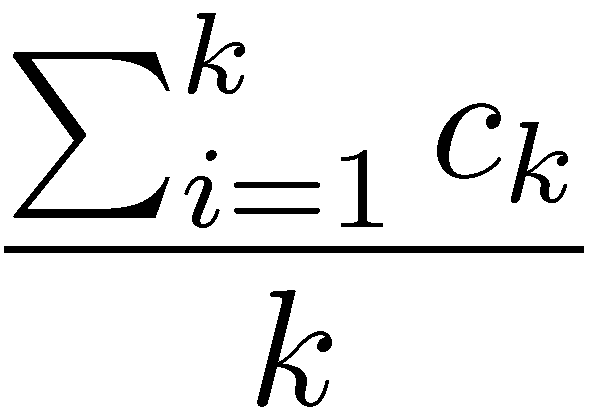 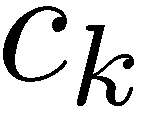 For each vertex, find a cycle of minimum mean cost reachable from it
[Karp ’78]                     O(mn)
[Young-Tarjan-Orlin ’91]     O(mn+n2log n)
Better performance in practice
Turn-based Stochastic Payoff Games (SPGs)long-term planning in a stochastic and adversarial environment
2½-players
Mean Payoff Games (MPGs) adversarialnon-stochastic
Markov Decision Processes (MDPs)non-adversarialstochastic
2-players
1½-players
Deterministic MDPs (DMDPs)  non-stochastic, non-adversarial
1-player
Parity Games (PGs) A simple example
Priorities
2
3
2
1
4
1
EVEN wins if largest priorityseen infinitely often is even
8
3
ODD
EVEN
Parity Games (PGs)
EVEN wins if largest priorityseen infinitely often is even
Equivalent to many interesting problemsin automata and verification:
Non-emptyness of -tree automata
modal -calculus model checking
8
3
ODD
EVEN
Parity Games (PGs)
Mean Payoff Games (MPGs)
[Stirling (1993)]   [Puri (1995)]
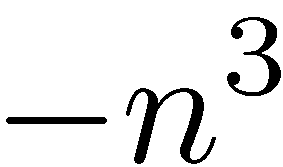 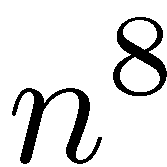 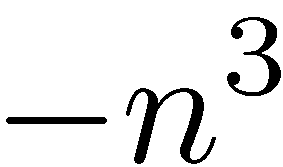 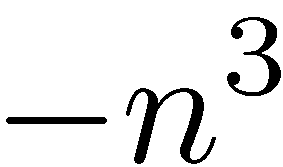 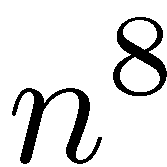 Replace priority k by payoff (n)k
Move payoffs to outgoing edges
Policies/Strategies and values
1
1
1
1
…
n
i
0
0
0
0
Assume all out-degrees are 2
Policy  for min = Vertex a of an n-cube
= The value of a game starting at i, when min uses  and MAX uses an optimal counter-strategy
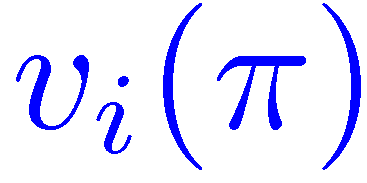 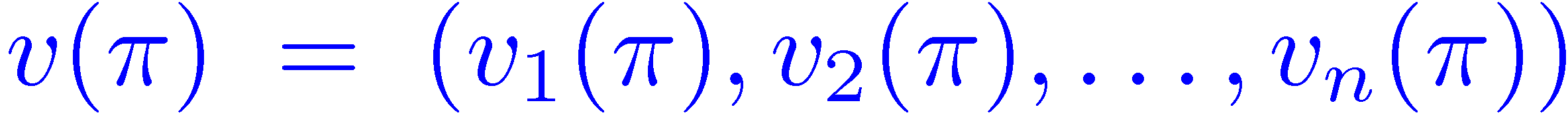 (Improving) Switches
1
1
1
1
…
n
i
0
0
0
0
i = switch  at i
J = switch  at all iJ
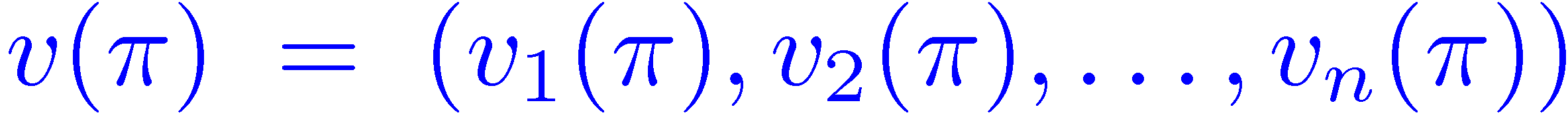 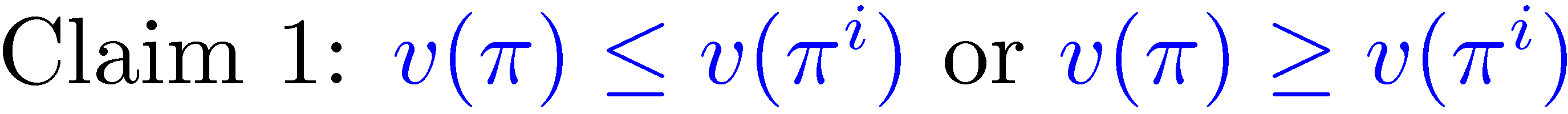 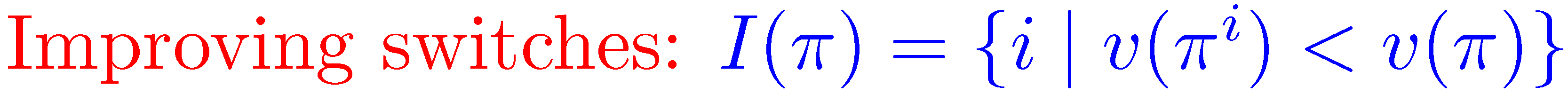 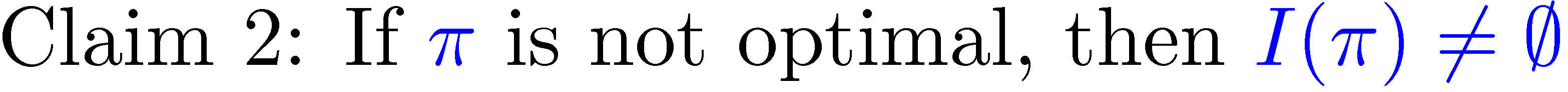 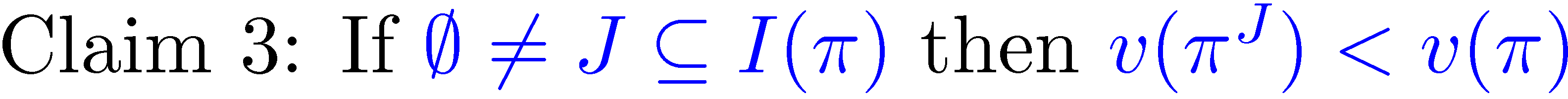 Policy Iteration[Howard ’60] [Hoffman-Karp ’66]
Start with some initial policy.
 
While policy not optimal, perform some (which?) improving switches.
Many variants possible
Easy to find improving switches
Performs very well in practice
What is the complexity of policy iteration algorithms?
Policy evaluation (MDPs)
Policy fixed    Markov Chain
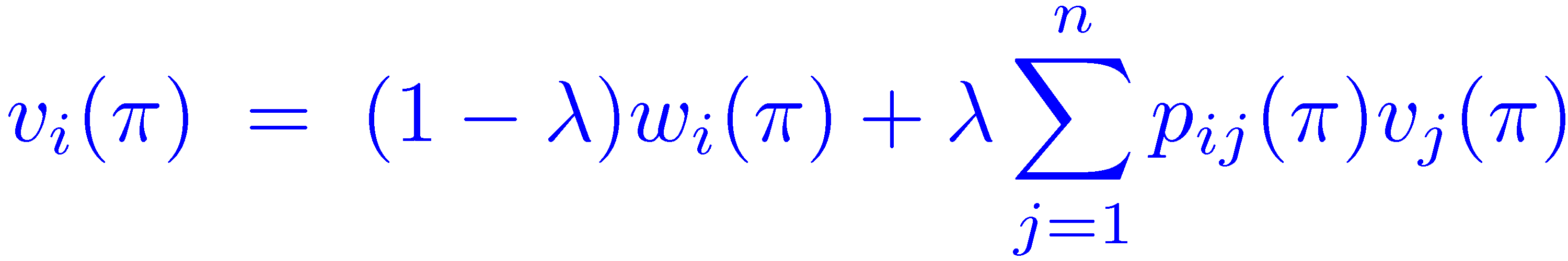 Values of a fixed policy can be found by solving a system of linear equations
Policy improvement (MDPs)
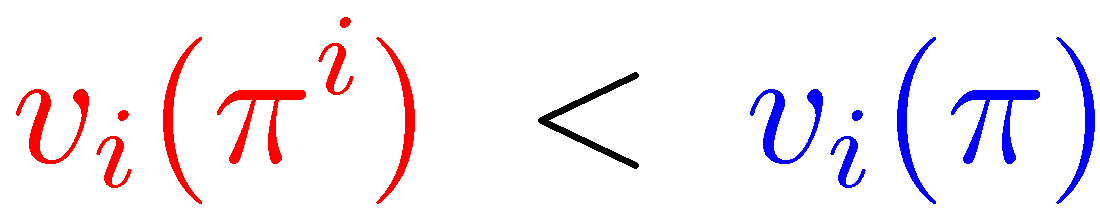 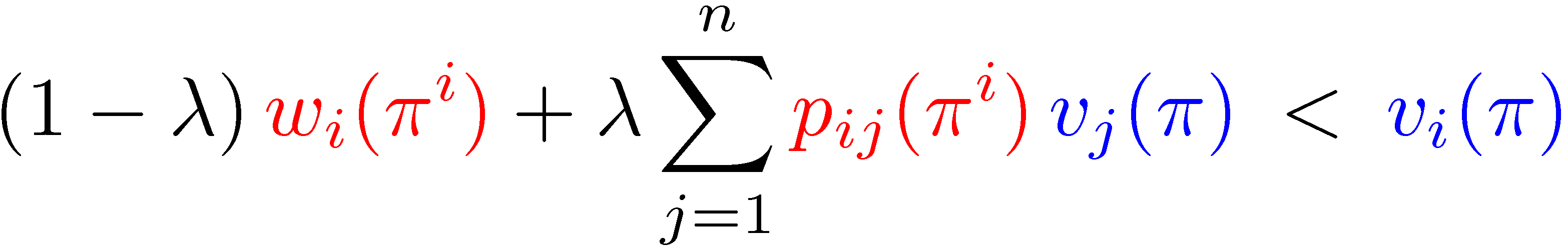 Improving switches can be found inlinear time
Policy improvement (MDPs)general outdegrees
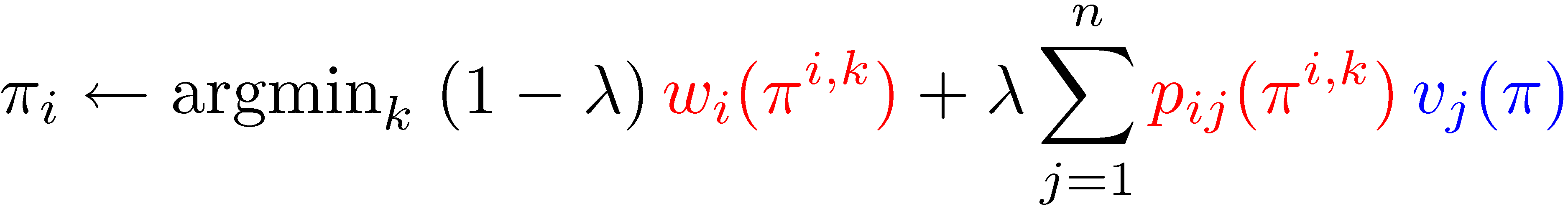 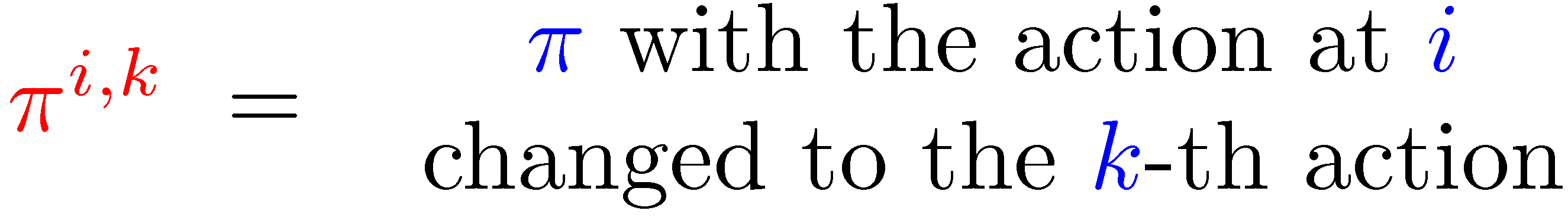 From SSGs to AOFs / AUSOs
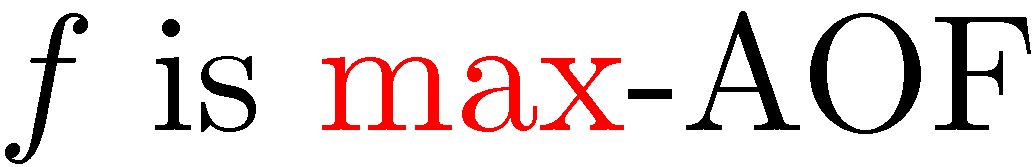 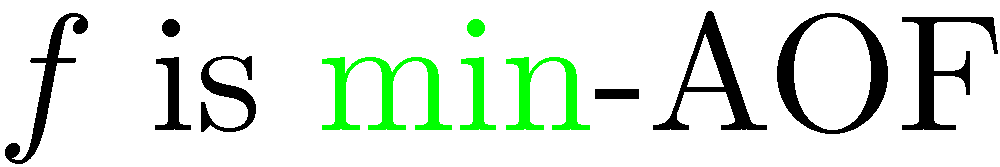 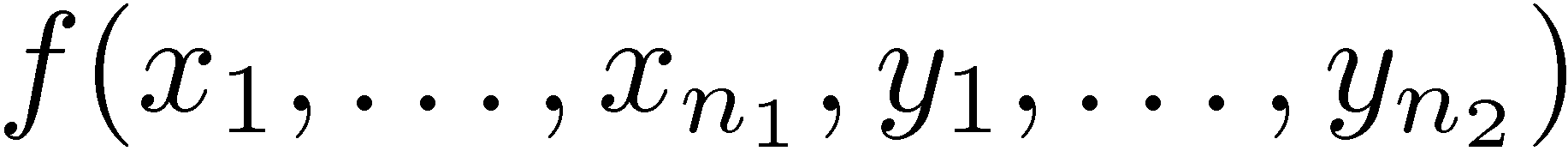 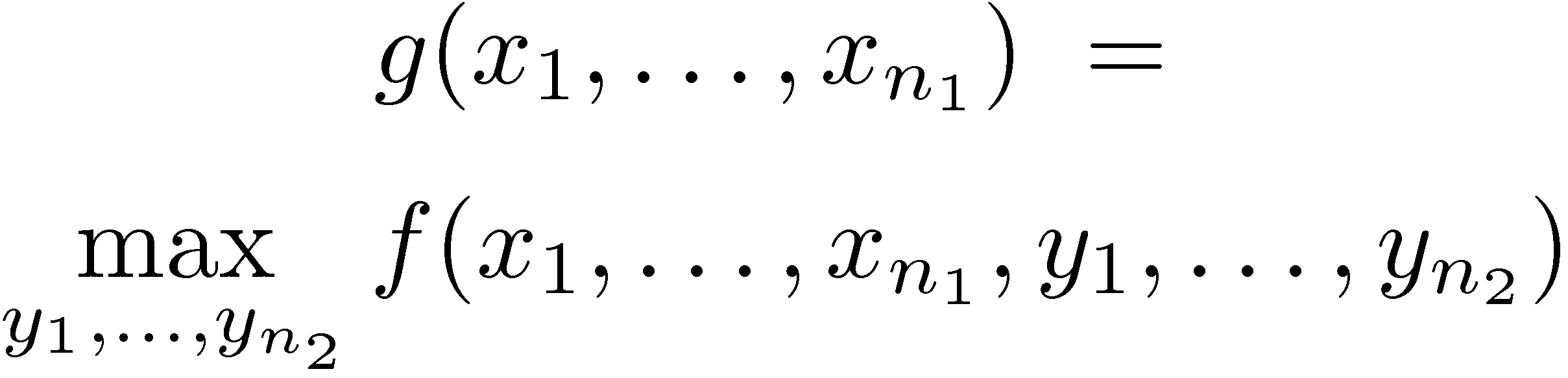 Abstract setting
Abstract objective functions (AOFs)
Acyclic Unique Sink Orientations (AUSOs)
Concrete setting
Turn-based (Stochastic) Games:
Simple Stochastic Games (SSGs)
Markov Decision Processes (MDPs)
Ludwig (1995)  Halman (2004)Björklund, Sandberg, Vorobyov (2004)
Abstract setting
Find the minimum of:
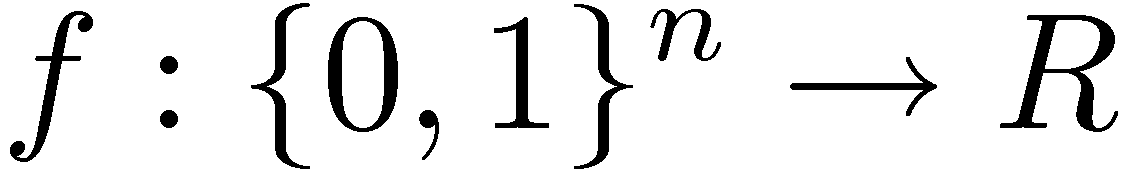 Hypercube
Totally (or partially) ordered set
Every restriction of  f  has aunique local minimum
a with i-th position switched
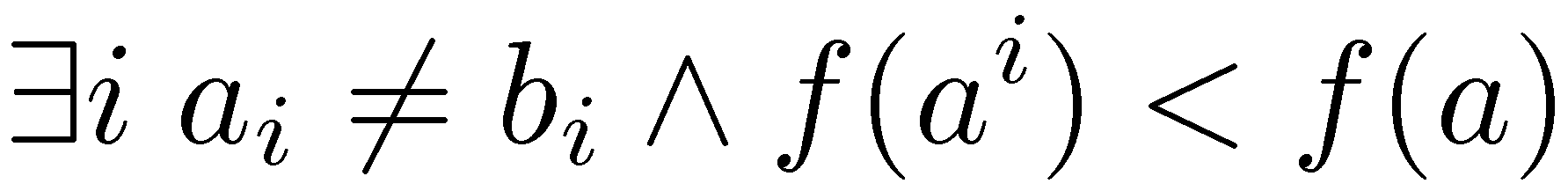 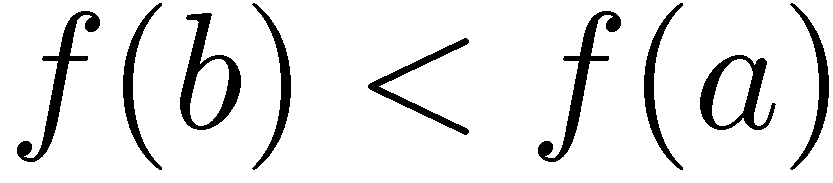 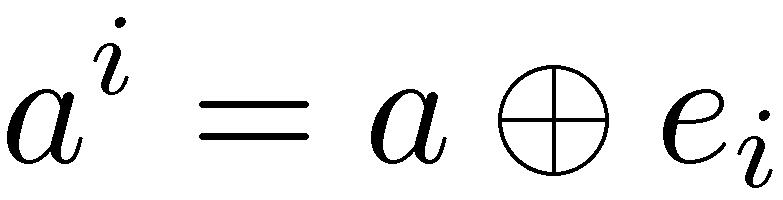 Non-degeneracy:
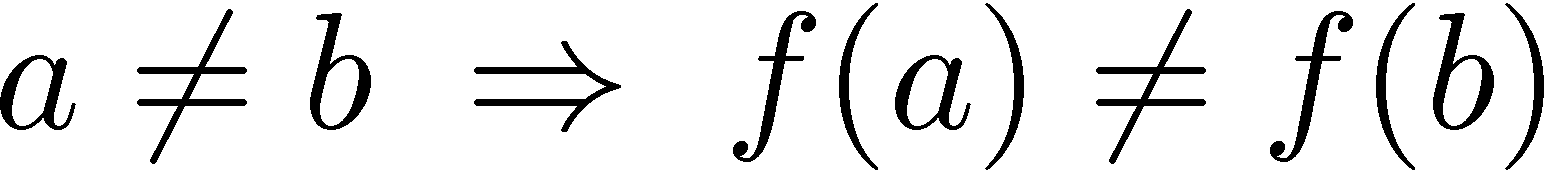 Abstract setting
Completely Unimodular Functions (CUF)
Wiedemann (1985)Hammer, Simone, Liebling, De Werra (1988)Williamson Hoke (1988)
Abstract Objective functions (AOF)
Kalai (1992)   Gärtner (1995)
Completely Local-Global (CLG)
Björklund, Sandberg, Vorobyov (2004)
Improving switches
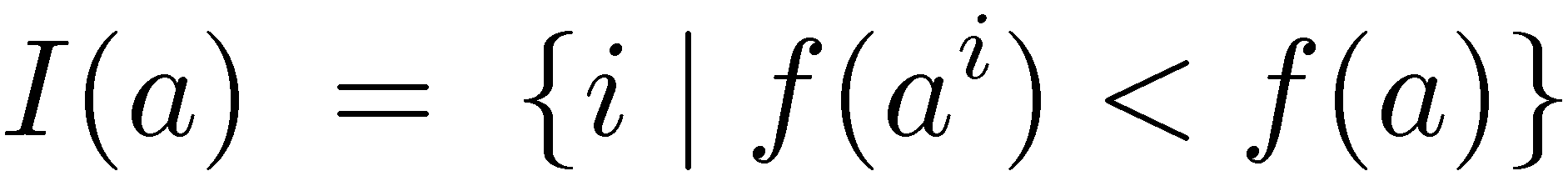 No local minima: If a not global minimum, then I(a)
a with positions in J switched
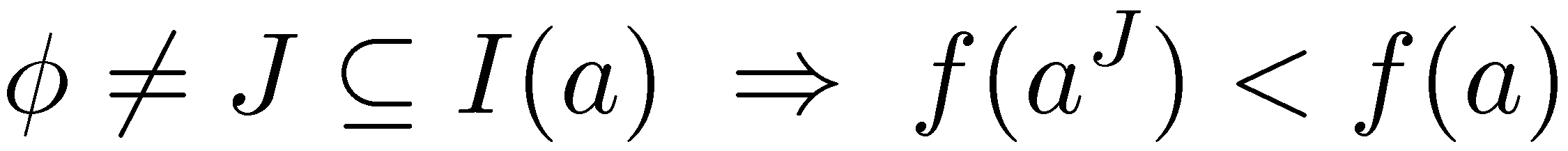 Lemma:
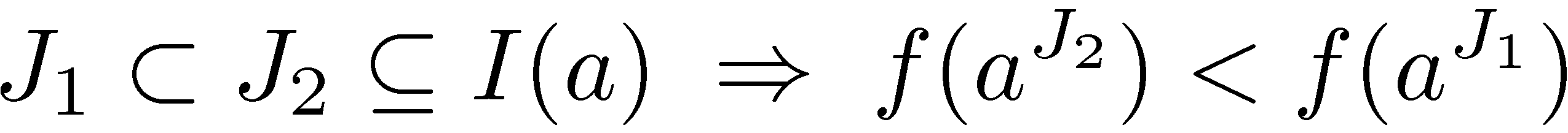 Note:
Local Improvement Algorithms:While there are improving switches, perform some of them
Local Improvement Algorithms
Which switches should we perform?
Profitable switch with smallest index
Most profitable switch
A random profitable switch (RANDOM EDGE)
More sophisticated random switch (RANDOM FACET)
All profitable switches (simultaneously)
Each profitable switch with prob. ½
“Best combination of switches”
The Simplex AlgorithmDantzig (1947)
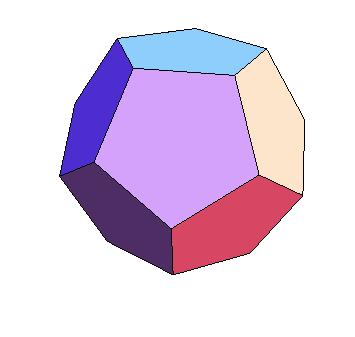 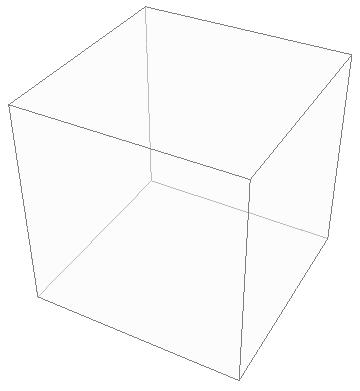 Klee-Minty cubes (1972)
Hirsch conjecture (1957)
Many pivoting rules known to be exponential
Is there a (randomized) polynomial pivoting rule?
Is the diameter polynomial?
Acyclic Unique Sink Orientations (AUSOs)
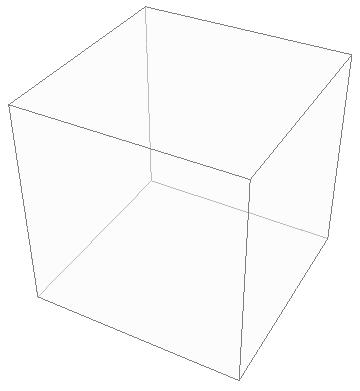 USOs and AUSOs
Stickney, Watson (1978)
Morris (2001)
Szabó, Welzl (2001)
Gärtner (2002)
Every face has a unique sink
RANDOM FACETKalai (1992) Matousek,Sharir,Welzl (1992)Ludwig (1995) Gärtner (2002)
Start at some vertex x 
Choose a random facet i containing x
Find (recursively) the sink y of this facet, starting from x 
If y is not the global sink, then run the algorithm from yi
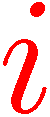 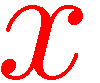 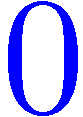 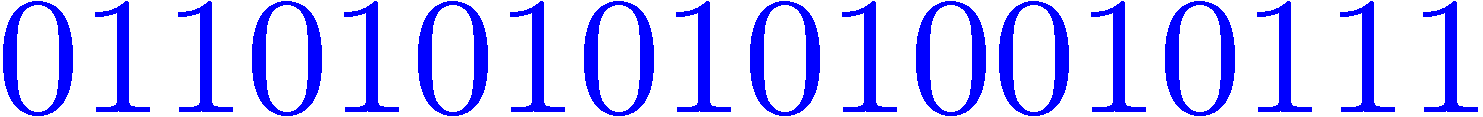 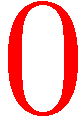 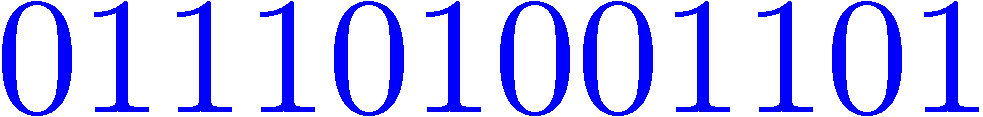 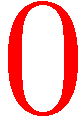 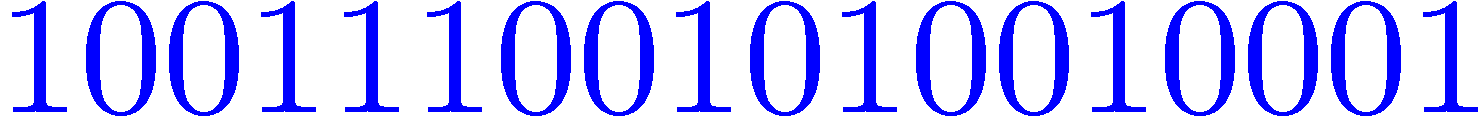 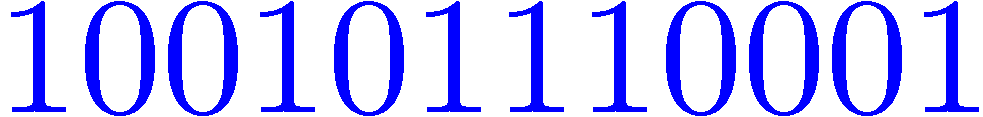 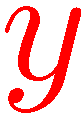 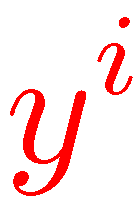 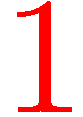 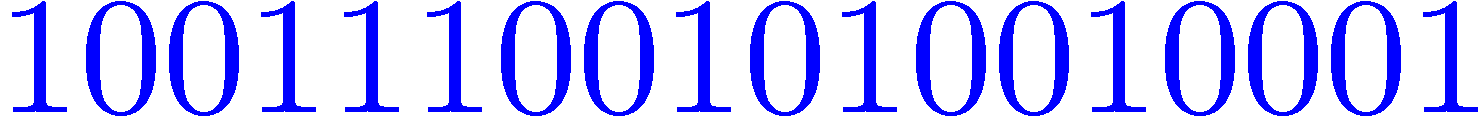 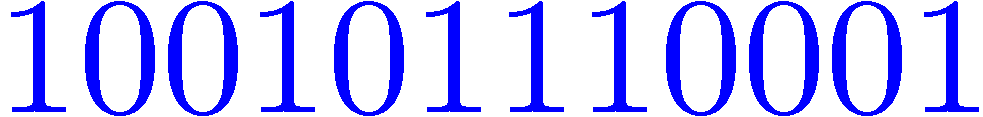 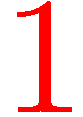 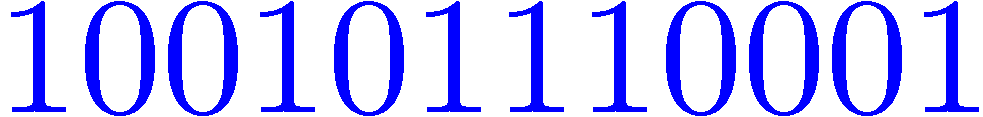 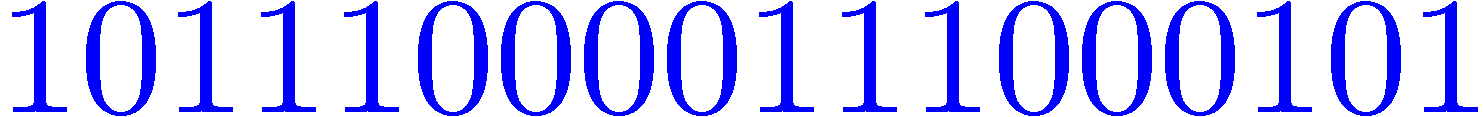 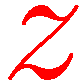 RANDOM FACETKalai (1992) Matousek,Sharir,Welzl (1992)Ludwig (1995) Gärtner (2002)
Start at some vertex x 
Choose a random facet i containing x
Find (recursively) the sink y of this facet, starting from x 
If y is not the global sink, then run the algorithm from yi
Analysis of RANDOM FACET[Kalai (1992)] [Matousek-Sharir-Welzl (1992)] [Ludwig (1995)]
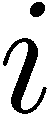 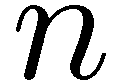 All correct !
Would never be switched !
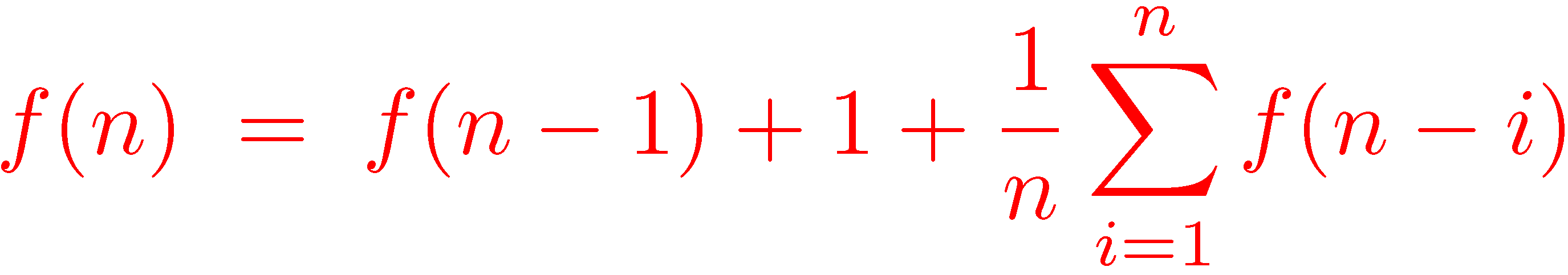 There is a hidden order of the indices under which the sink returned by the first recursive call correctly fixes the first i bits
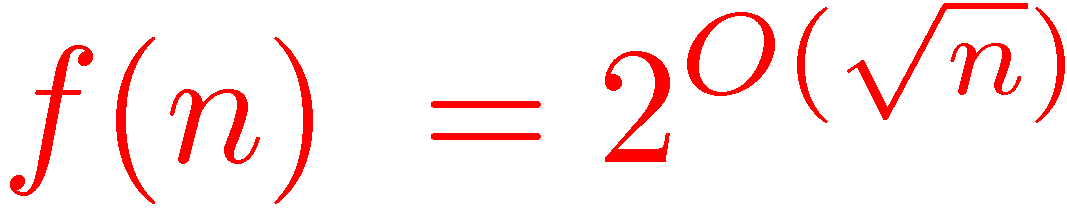 LP-type problems
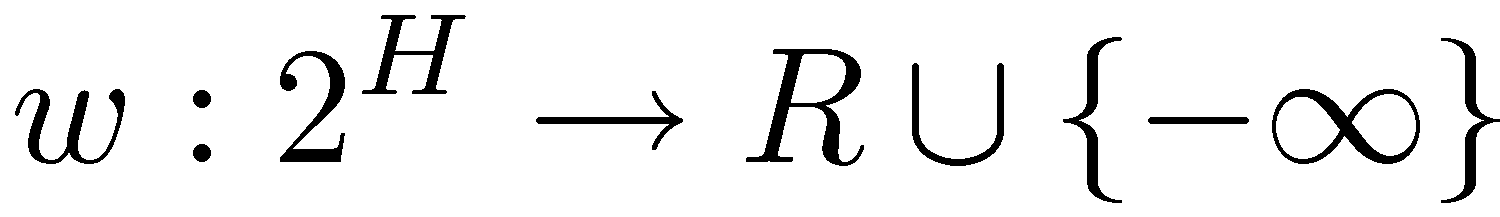 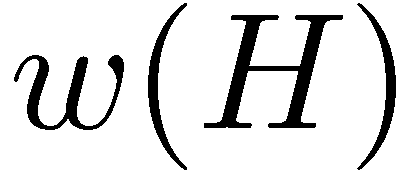 Compute
Monotonicity
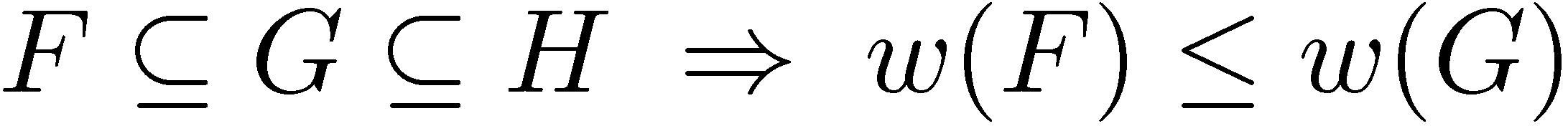 Locality
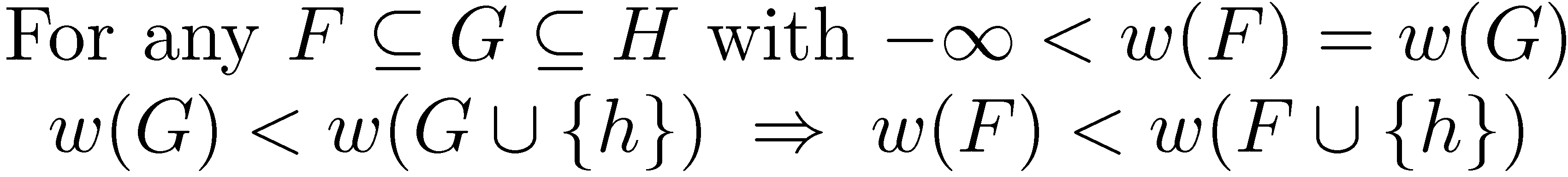 Basis regularity
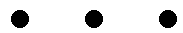 Kalai (1992) Matoušek-Sharir-Welzl (1996)Ludwig (1995) Gärtner (2002)
One switch at a timeabstract setting
Klee-Minty cubes (1972)
Matoušek, Szabó (2006)
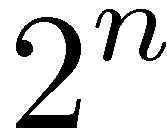 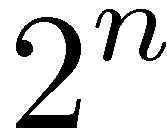 Matoušek (1994)
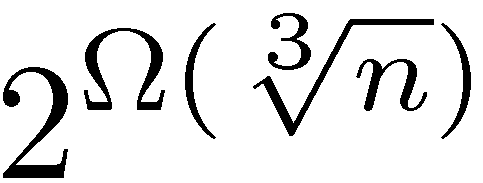 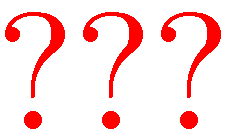 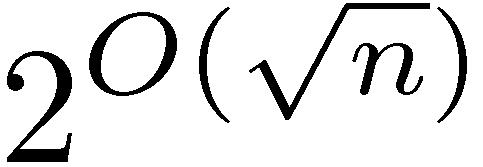 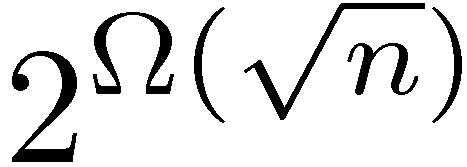 Many switches at once
Mansour, Singh (1999)
Schurr, Szabó (2005)
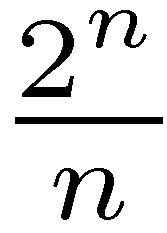 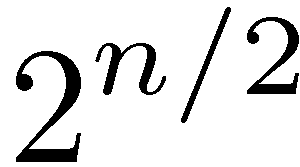 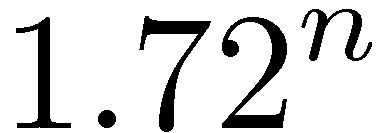 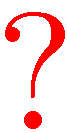 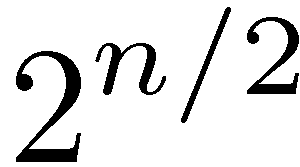 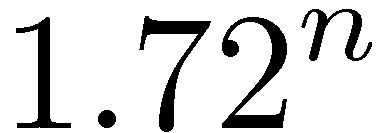 All Profitable Switches
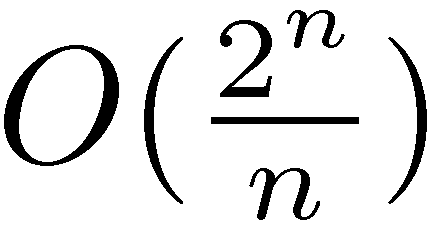 Mansour, Singh (1999)
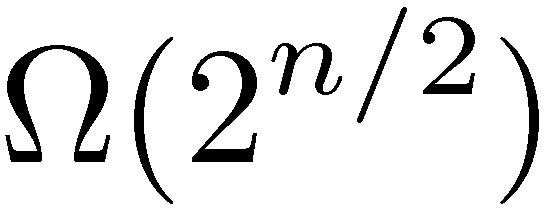 Schurr, Szabó (2005)
Conjecture / Speculation
Hansen-Z (2009)
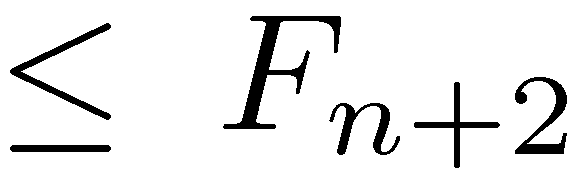 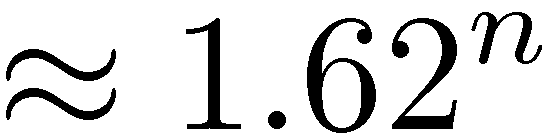 Which AUSOs can result fromMDPs / PGs / MPGs / SPGs ???
AUSOs
Are all containments strict?
2½-player games
LP on cubes
2-player games
1½-player games
Paritygames
1-player games
Policy iteration algorithms for games
SWITCH ALL for Parity Games is exponential [Friedmann ’09]
SWITCH ALL for (non-binary) MDPs is exponential [Fearnley ’10]
RANDOM FACET for (non-binary) PGs is sub-exponential [Friedmann-Hansen-Z ’10]
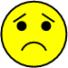 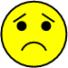 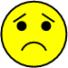 Is there a polynomial variant?
Policy iterationThe non-binary case
Switch to the action that seems to give the largest improvements
Is SWITCH ALL for binary MDPs polynomial?
Hard Parity Games for Random Facet[Friedmann-Hansen-Z ’10]
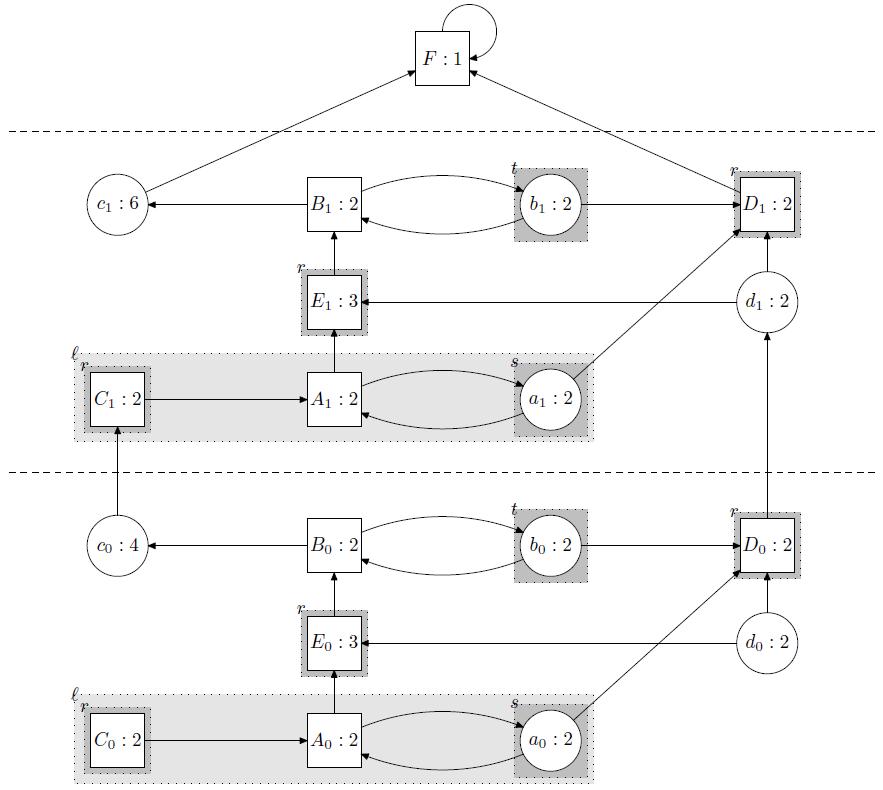 Policy iteration for DMDPs
Might still be polynomial…
Best known lower bounds:
2n-O(1) with 2n edges
3n-O(1) with 3n edges
(n2) with (n2) edges
[Hansen-Z (2009)]
Lower bound for DMDPs
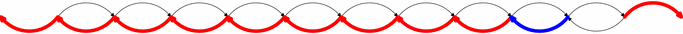 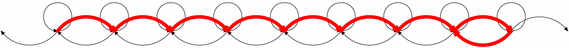 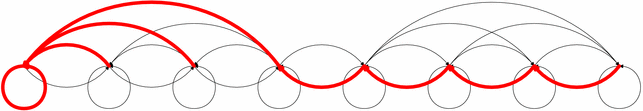 Animation by Thomas Dueholm Hansen
2n lower bound for DMDPs
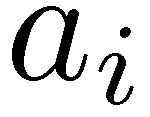 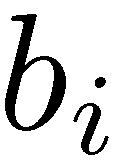 Animation by Thomas Dueholm Hansen
3n lower bound for DMDPs
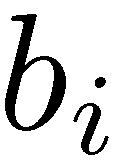 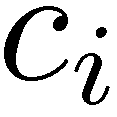 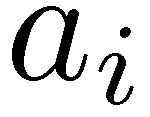 Animation by Thomas Dueholm Hansen
(n2) lower bound for DMDPs [Hansen-Z ’10]
Animation by Thomas Dueholm Hansen
SWITCH ALL for DMDPs
Conjecture:
SWITCH  ALL for DMDPs converges after at most m iterations
Number of edges
Many intriguing and important open problems …
PolynomialPolicy Iteration Algorithms ???
Polynomial algorithms for
AUSOs ?
SPGs ?
MPGs ?
PGs ?
Strongly Polynomial algorithms for
MDPs ?